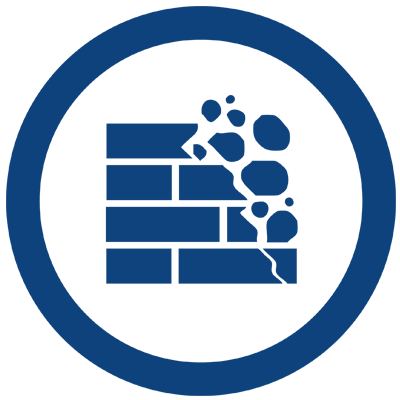 Assemblée publique de consultation

RÈGLEMENT RÉGISSANT LA DÉMOLITION DES IMMEUBLES NUMÉRO 438
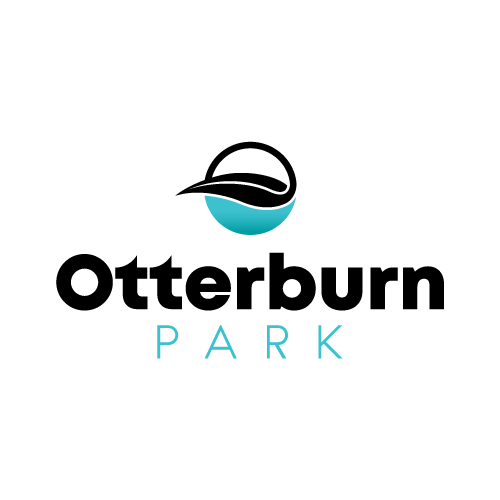 2
Objet du règlement
La Ville ne possède aucun règlement sur la démolition des immeubles.
La ville doit se conformer au projet de loi 69, sur l’obligation pour les villes de se doter d’un tel règlement, et ce,  d’ici avril 2023.
Le règlement régissant la démolition d’immeubles vise à assurer le contrôle de la démolition de tout immeuble visé en interdisant la démolition, à moins que le propriétaire n'ait au préalable obtenu un certificat d’autorisation à cet effet.
3
Article 2Territoire visé
4
Article 3Définitions
Les mots et expressions utilisés dans le présent règlement s’entendent dans leur sens habituel, sauf ceux qui suivent, qui doivent être entendus comme définis à moins que le contexte ne comporte un sens différent :

« Comité » : le Comité constitué en vertu du présent règlement.
« Démolition » : Démantèlement, déplacement ou destruction complète ou partielle d’un immeuble;
« Logement » : un logement au sens de la Loi sur le Tribunal administratif du logement.
5
Articles 4 et 5Administration et application du règlementComité
6
Composition
Le Comité est composé de trois membres réguliers lesquels sont tous des membres du conseil municipal, nommés par résolution de ce dernier.
Un membre du conseil qui cesse d’être membre du comité avant la fin de son mandat, qui est empêché d’agir ou qui a un intérêt personnel direct ou indirect dans une affaire dont est saisi le comité, est remplacé par un autre membre du conseil désigné par le conseil pour la durée non expirée de son mandat, ou pour la durée de son empêchement ou encore pour la durée de l’audition de l’affaire dans laquelle il a un intérêt, selon le cas.
Durée du mandat
Le mandat des membres du Comité est d’une durée d’un an et est renouvelable suivant l’adoption d’une nouvelle résolution à cet effet par le conseil.
Démission ou vacance
Un membre du conseil qui cesse d’être membre du Comité avant la fin de son mandat, est remplacé par résolution du conseil désignant à cette fin un autre de ses membres pour la durée non expirée de son mandat.
Article 5Comité
7
Mandat
Le Comité a pour mandat :
D’accepter ou de refuser les demandes visant une autorisation de démolir un immeuble assujetti au présent règlement;
De fixer les conditions nécessaires à l’émission d’un certificat d’autorisation de démolir;
D’approuver un programme préliminaire de réutilisation du sol dégagé;
D’exercer tout autre pouvoir que lui confère le présent règlement.
Article 5Comité (suite)
8
Article 6OBLIGATION D’OBTENIR UNE AUTORISATION
9
Article 7DEMANDE D’AUTORISATION ET DOCUMENTS À FOURNIR
MINIMUM 1 MÈTRE
10
Article 7DEMANDE D’AUTORISATION ET DOCUMENTS À FOURNIR (suite)
11
Article 7DEMANDE D’AUTORISATION ET DOCUMENTS À FOURNIR (suite)
12
CADUCITÉ
La demande de démolition devient caduque si le requérant n’a pas déposé tous les documents et renseignements requis à l’intérieur d’un délai de trois (3) mois à partir du dépôt de la demande.
Lorsqu’une demande de démolition est devenue caduque, le requérant doit à nouveau payer les frais relatifs à une demande. À défaut de le faire dans les trente (30) jours suivant l’expiration du délai, il est réputé s’être désisté de sa demande.
Article 8Caducité
13
Date de réception
La date à laquelle le conseil est saisi d’une demande de démolition est celle à laquelle l’ensemble des documents et renseignements requis ont été soumis à l’autorité compétente.
Article 9Date de réception
14
Avis public
Dès que le conseil est saisi d’une demande de démolition, l’autorité compétente fait afficher sur l’immeuble un avis facilement visible pour les passants pour une période de dix (10) jours.
De plus, l’autorité compétente doit, et ce, sans délai, faire publier un avis public concernant la demande.
Avis aux locataires
Le propriétaire doit faire parvenir, par courrier recommandé ou certifié, un avis de la demande d’autorisation de démolition à chacun des locataires de l’immeuble.
Opposition
Toute personne qui veut s’opposer à la délivrance d’une autorisation de démolir assujettie au présent règlement doit, dans les dix (10) jours de la publication de l’avis public faire connaître par écrit son opposition motivée au greffier de la Ville.
Article 10Consultation
15
Assemblée publique
Avant de rendre sa décision, le Comité doit considérer les oppositions reçues à l’occasion de la séance qui doit être publique. Il peut tenir une consultation publique s’il l’estime opportun.
Report de la décision
Lorsque l’immeuble visé par la demande de démolition comprend un ou plusieurs logements, une personne qui désire acquérir cet immeuble pour en conserver le caractère locatif résidentiel peut, tant que le conseil n'a pas rendu sa décision, intervenir par écrit auprès du greffier pour demander un délai afin d'entreprendre ou poursuivre des démarches en vue d'acquérir l’immeuble.
Si le conseil estime que les circonstances le justifient, il reporte le prononcé de sa décision et accorde à l'intervenant un délai d'au plus deux (2) mois à compter de la fin de l'audition pour permettre aux négociations d'aboutir. Le conseil peut reporter le prononcé de sa décision pour ce motif qu’une fois.
Article 10Consultation(suite)
16
Article 11Décision du comité
17
Conformité de la décision
Le Comité doit s’assurer avant de rendre sa décision d’être convaincu de la nécessité de la démolition à la suite de l’évaluation de la demande, tenir compte de l’intérêt public et des parties ainsi que des autres dispositions de la réglementation en vigueur.
Refus motivé
Le Comité peut refuser la demande d’autorisation en motivant sa décision dans les cas suivants :
La démolition n’est pas dans l’intérêt public de la collectivité;
Le programme préliminaire de réutilisation du sol n’a pas été approuvé;
Les frais exigés n’ont pas été payés, le cas échéant.
Article 11Décision du comité (suite)
18
Conditions
Lorsque le Comité accorde l’autorisation de démolir, il peut imposer toute condition relative à la démolition de l’immeuble ou à la réutilisation du sol dégagé. Il peut, notamment, déterminer le délai dans lequel les travaux de démolition doivent être entrepris, les conditions de relogement d'un locataire lorsque l’immeuble comprend un ou plusieurs logements, et les conditions relatives à la gestion durable des débris de démolition.
Transmission de la décision
La décision du Comité concernant une autorisation de démolir doit être motivée et transmise, sans délai, à toute partie en cause par courrier recommandé ou certifié ou par courriel électronique avec accusé de réception.
Article 11Décision du comité (suite)
19
Lorsque le conseil accueille la demande de démolition, il peut fixer le délai dans lequel les travaux de démolition doivent être entrepris et terminés.
Il peut, pour un motif raisonnable, modifier le délai fixé, pourvu qu’une demande lui en soit faite avant l’expiration de ce délai.
Si les travaux de démolition ne sont pas entrepris avant l'expiration du délai fixé par le conseil, l’autorisation de démolition est sans effet.
Si les travaux ont débuté, mais ne sont pas terminés dans le délai fixé, le conseil peut les faire exécuter et en recouvrer les frais du propriétaire.
Article 12délai de démolition
20
Article 13délivrance d’un certificat d’autorisation
21
Article 14Garantie monétaire
Si des conditions sont imposées en vertu de l’article 11, le conseil peut exiger que le requérant fournisse, préalablement à la délivrance du certificat d’autorisation de démolition, une garantie monétaire pour assurer le respect de ces conditions.
Le conseil peut également exiger une garantie monétaire pour garantir l’exécution du programme préliminaire de réutilisation du sol dégagé.
La garantie monétaire doit demeurer en vigueur jusqu’à ce que les travaux de démolition et le programme de réutilisation du sol dégagé soient complétés.
22
Encaissement
En cas de défaut du requérant, l’autorité compétente peut, au terme d’un préavis dans lequel elle met le requérant en demeure de remédier à la situation dans un délai raisonnable, encaisser la garantie monétaire détenue par la Ville.
 
Remboursement
Dans les trente (30) jours suivants la fin des travaux, le requérant doit en aviser l’autorité compétente. Celle-ci procède au remboursement des sommes versées si les conditions et exigences ont été respectées.
Article 14Garantie monétaire(suite)
23
Article 15Sanctions
24
Article 15Sanctions(suite)
25
Toute personne intéressée peut transmettre ses commentaires par écrit à la Ville concernant ce projet de règlement : 
Par courriel à l’adresse électronique suivante : greffier@opark.ca ;
Par la poste à l’adresse suivante : 
Services des affaires juridiques et du greffe
601, chemin Ozias-Leduc
Otterburn Park (Québec) J3H2M6;
Par écrit dans la chute à courrier de l’hôtel de ville (lettre dans une enveloppe cachetée).
Tout commentaire doit être reçu dans les délais consentis dans l’avis accompagnant le document.
Commentaires et suggestions
26
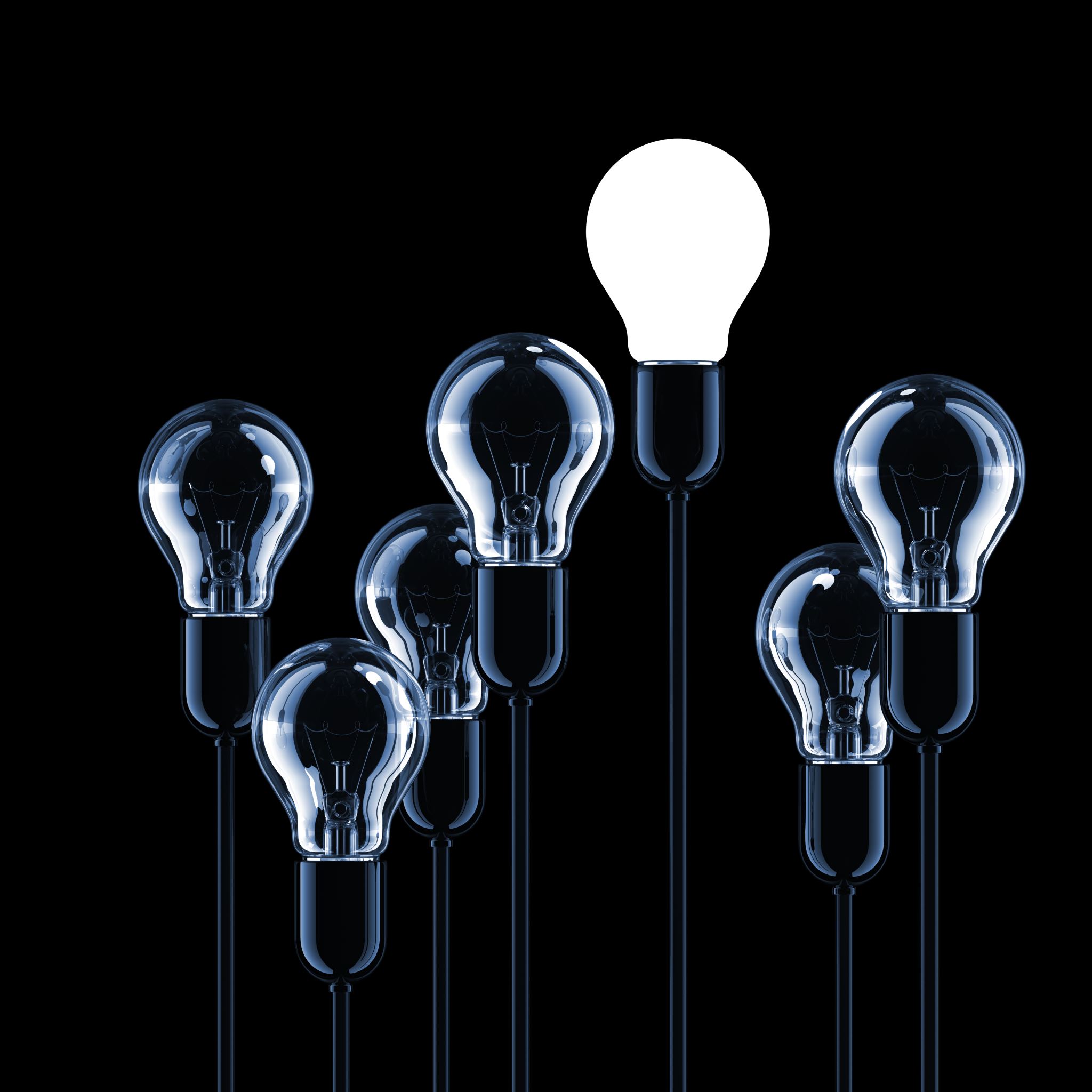 Merci de votre attention
Pour plus d’informations concernant ce projet de modification règlementaire, veuillez contacter le Service d’urbanisme au (450) 536 0303 poste 293